شروط صحة
تعريف
البيع
أركان
حكم
الحكمة من
تعريف البيع
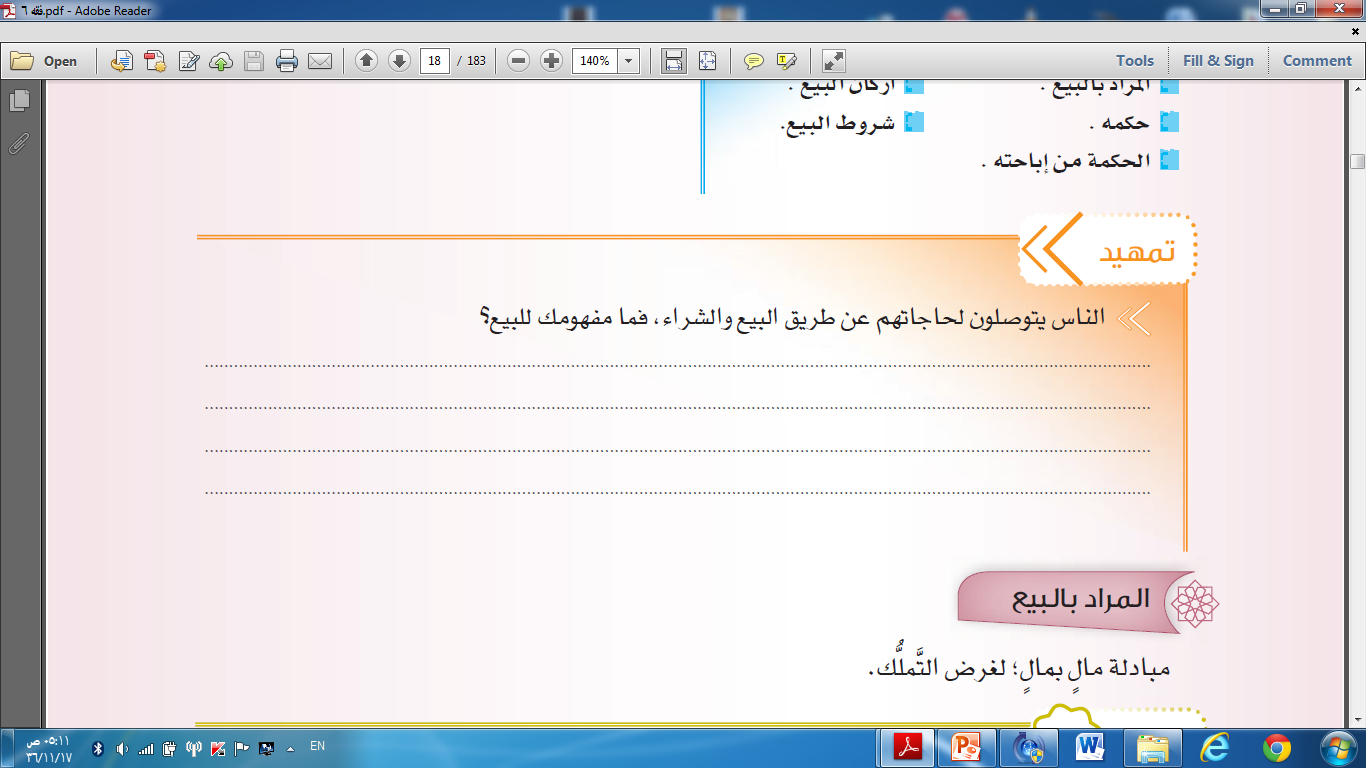 مبادلة مال بمال لغرض التملك
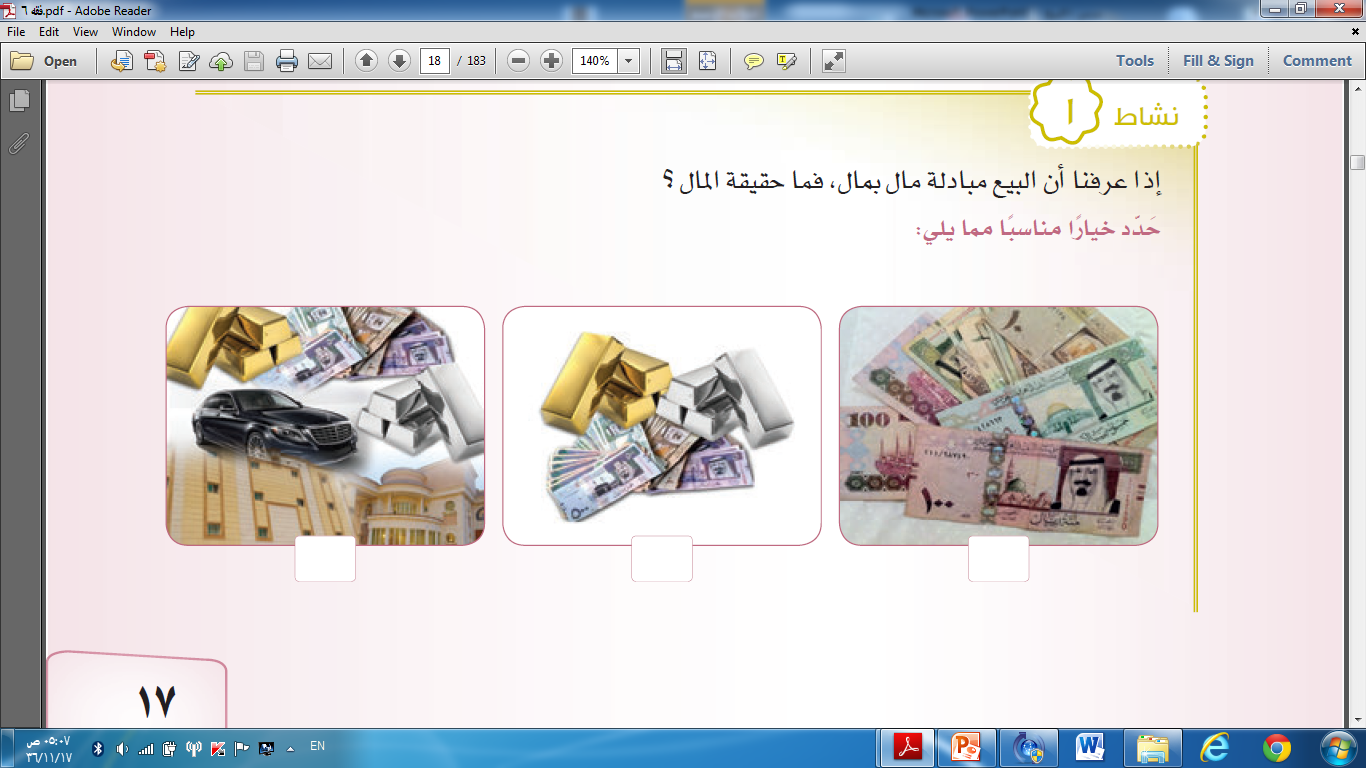 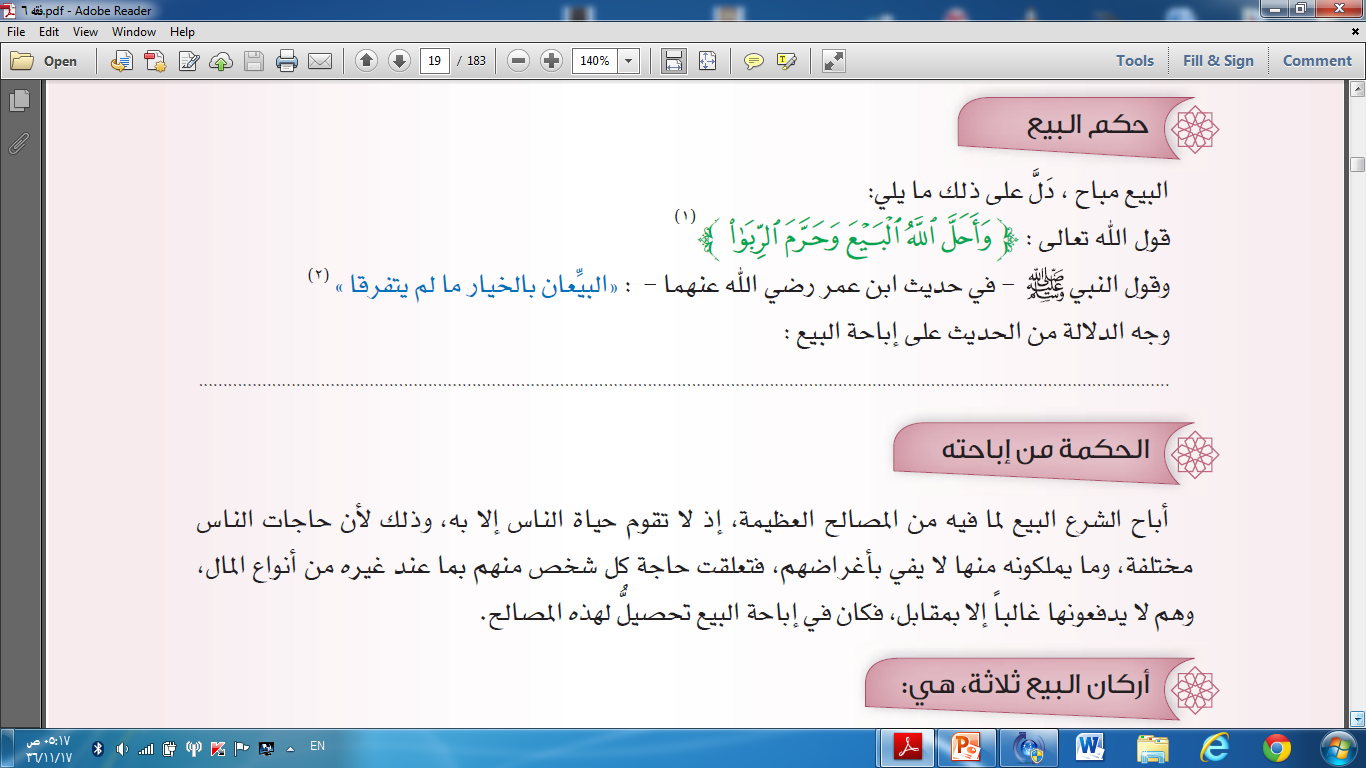 أركان البيع
البائع والمشتري
العاقدان
الثمن والمثمن
المعقود عليه
كل قول أو فعل يدل على إرادة البيع
صيغة العقد
ما المراد بالثمن والمثمن ؟
المثمن
الثمن
المنقولات
العقارات
الذهب والفضة والنقود
السيارات 
الأدوية 
الأرز
الأراضي والمباني
صيغة العقد
القول
الفعل
الإيجاب
كأن يقول البائع : بعتك
كأن يدفع إليك البائع عصيراً فتعطيه ريالاً من غير تلفظ منكما.
فيقول المشتري : اشتريت / قبلت
القبول
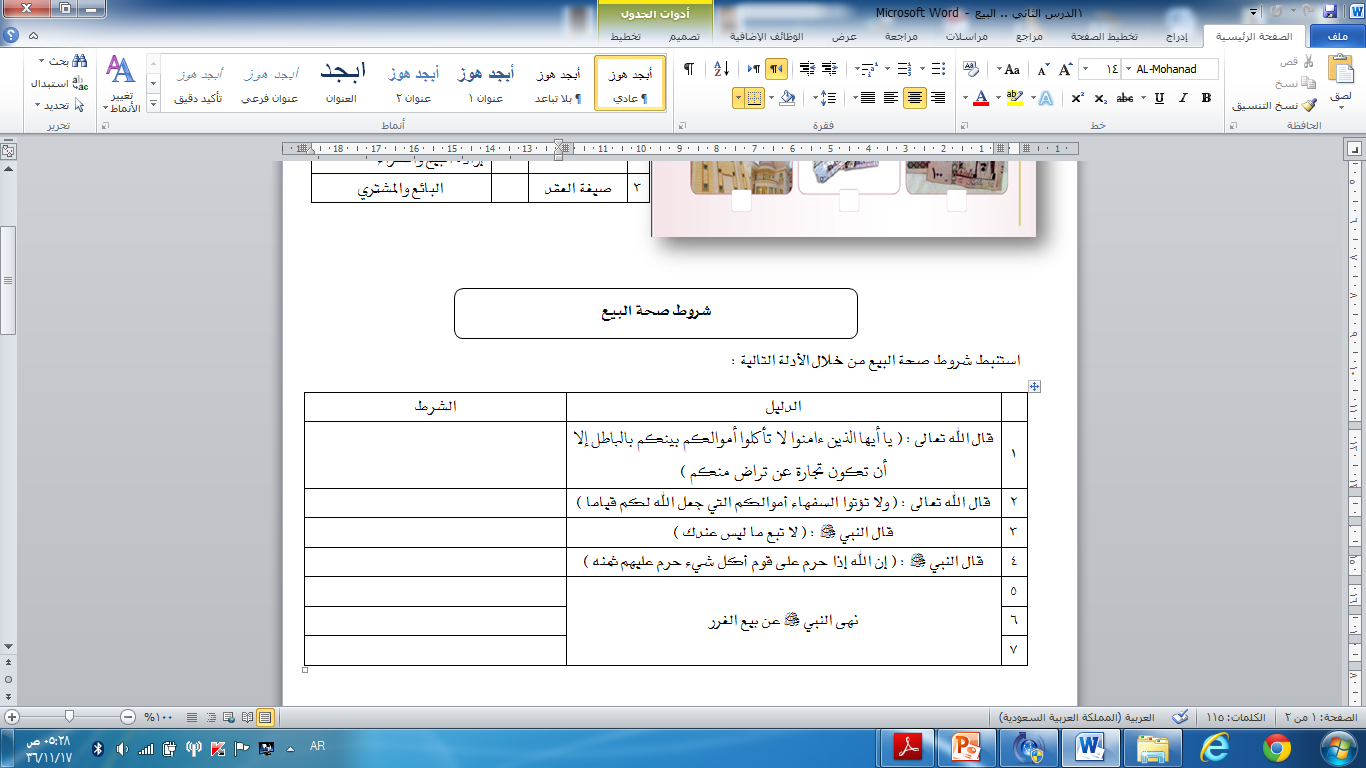 شروط صحة البيع
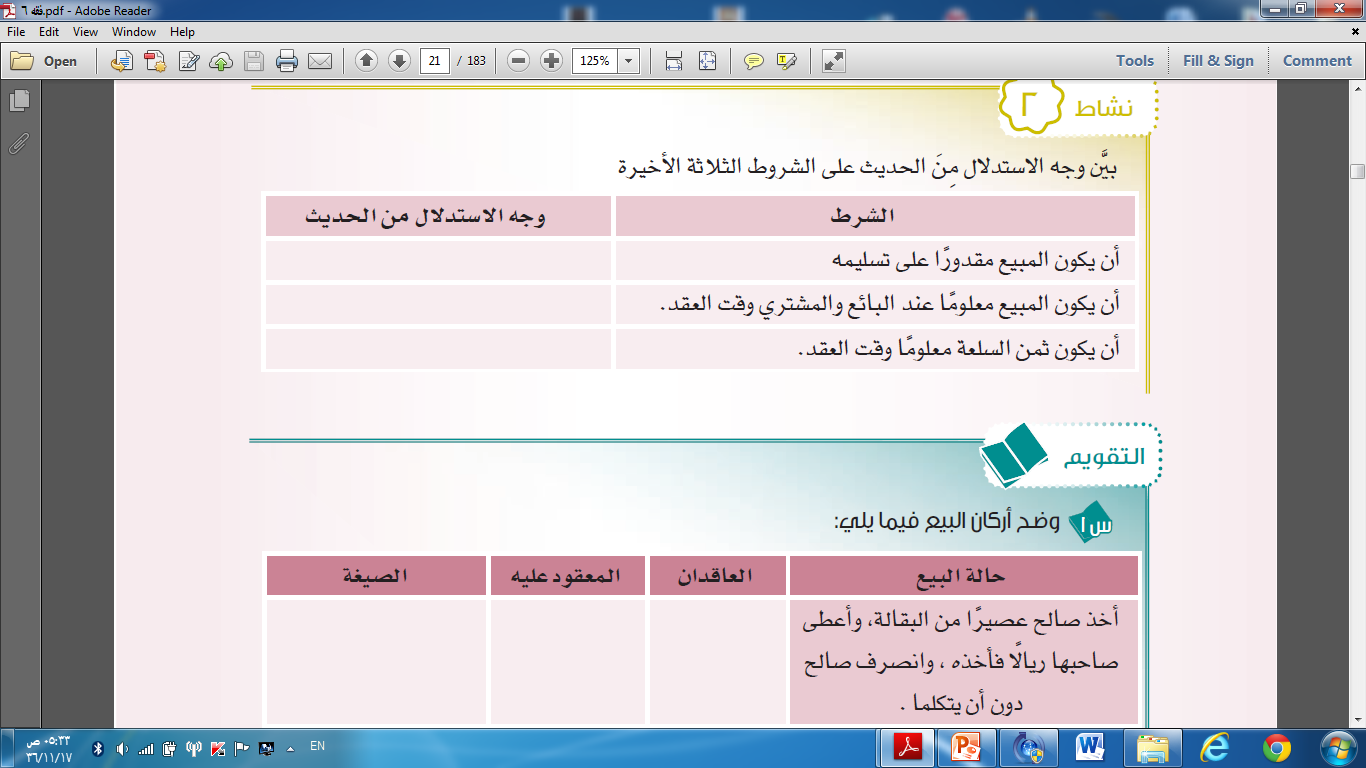